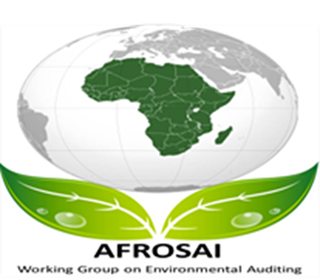 AFROSAI WGEA
WORKING TOWARDS A BETTER UNDERSTANDING OF ENVIRONMENTAL ISSUES BY AFRICAN SAIs AND A SIGNIFICANT IMPROVEMENT OF ENVONMENTAL MANAGEMENT THROUGHT AUDITING IN AFRICA
Summary of the presentation
Some facts about AFROSAI WGEA and the promotion of environmental auditing in Africa 
African SAIs experience in environmental auditing 
Environmental audit practices among African SAIs
The way forward in Africa
Some facts about AFROSAI WGEA
18 MEMBER SAIS in 2014 : 
All Members meet at least once a year in a meeting. 
All of them regurlarly take part in intosai meetings
CAMEROON currently chairs the WORKING GROUP, taking office from TANZANIA IN 2013
A secretariat has been put in place since december 2013
An overview of AFROSAI WGEA members
AFROSAI WGEA’s Vision for 2014-2016
AFRICAN SAIS EXPERIENCE IN ENVIRONMENTAL AUDITING
Environmental audit materials in African context 
How African SAIs have been conducting environmental audits 
Topics usually treated
Materials and technical tools to conduct environmental audits
Since introduction of environmental auditing in Africa: 
There is a commitment of SAIs to develop capacities in this audit domain;
There have been initiatives to use INTOSAI WGEA’s materials and tools as fitted in the African context ;
Some materials and tools have been developed : 
Guideline on the Audit of medical waste in 2002; 
Guidance on regularity audit with environmental focus in 2009 ;  
Guide on Audit of Environmental Impact Assessments in 2013 ; 
A Guideline on the audit of the management of electronic wasteFROSAI-E is currently being elaborated ;
A Guideline on Audit of landfill sites is also in process
How African SAIs have been conducting environmental audits : experience
14 SAIs have conducted or are in the process of finalizing an environmental audit: Uganda, Botswana, Zambia, Lybia, Nigeria, Niger, Chad, Cameroon, Egypt, Morocco, Tunisia, Kenya, Tanzania and South Africa.
Some SAIs have done audits alone in their own countries
Many African SAI have done or are doing environmental audit in a cooperative approach with other SAIs
Topics usually treated
Topics are related to current or prominent environmental issues in African Countries, that have negative impact or are at risk to populations and future generations
Topics of audits are : 
the management of natural ressources; 
the implementation of the Kyoto Agreement in African Countries; 
the impact of mining and petroleum exploitation;
 the biodiversity management in line with tourism,
the management of wastes.
ENVIRONMENTAL AUDIT PRACTICES AMONG AFRICAN SAIS
Environmental auditing in Africa is characterized by : 
a strong cooperative approach in training, materials improvement and effective audits. 
mutual and practical experience sharing through mentoring, whereby a SAI that has developed substantial experience can assure quality, training and methodology assistance to newcomers.
It was the case of the following audit projects: 
Audit of the fishering activities in Lake Victoria, 
Joint audit on the drying out of Lake Chad.
The case of the Joint audit on Lake Chad
4 SAIs involved from Cameroon, Chad, Niger and Nigeria
3 African SAIs are mentors i.e. they give technical and methodology assistance to the 4 SAIs involved : Kenya, Morocco and Tanzania
2 Werstern SAIs also serve as mentors: Canada and Belgium
The audit work was done at the same time, with the same audit tools and combine with the joint training of auditors.
The joint audit team carried investigations as a whole team, without consideration of national differencies
THE WAY FORWARD FOR AFROSAI WGEA
Training of auditors and experience sharing among SAIs
Communication and  inside the Working Group and in the AFROSAI community to have more African SAIs as members
Partnership: Strengthening current partnership and looking for new partners
Other cooperative audit projects: 
Cooperative audit of the River Nil; 
Cooperative audit of the Congo Basin Forest
Thank you for your kind attention !